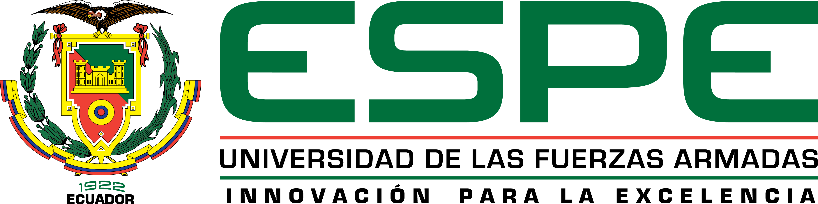 DEPARTAMENTO DE CIENCIAS ECONÓMICAS, ADMINISTRATIVAS Y DE COMERCIO CARRERA DE ADMINISTRACIÓN DE EMPRESAS
TEMA: ANÁLISIS DE LA CADENA DE SUMINISTROS DE LAS EMPRESAS ARTESANALES DE MASAPAN DE LA PARROQUIA DE CALDERÓN DEL DMQ
AUTOR: INTRIAGO GARCÍA, EDGAR DAVID
TUTOR: ING. CHICAIZA SÁNCHEZ, OSCAR LENIN
SANGOLQUÍ, 15 DE JUNIO DEL 2018
PLANTEAMIENTO DEL PROBLEMA
Falencias que existen en la cadena de suministros empezando desde la provisión hasta la distribución de los artesanos de Masapán de la parroquia de Calderón en la elaboración de las diferentes artesanías.
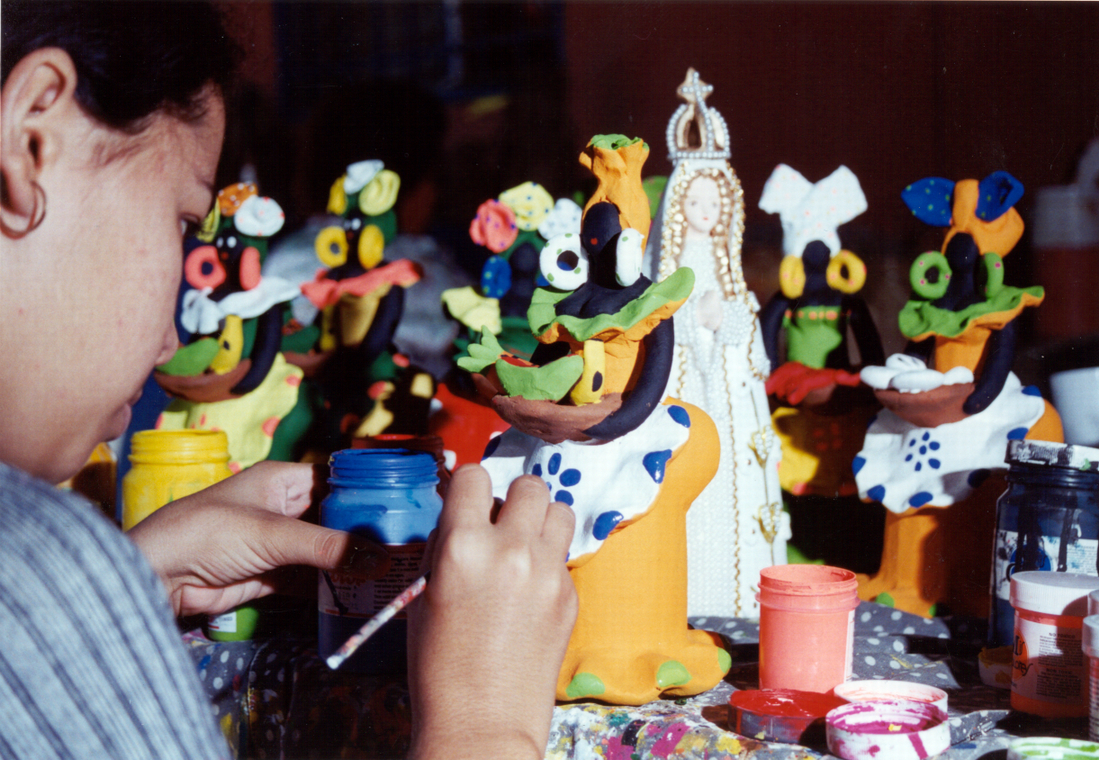 OBJETIVO GENERAL
Analizar la cadena de suministros de las empresas de mazapán de la parroquia de Calderón para integrar diferentes etapas que ayuden al mejoramiento de la productividad y su funcionamiento.
OBJETIVOS ESPECÍFICOS
Identificar las falencias de la cadena de suministros en cada una de sus etapas y caracterizarlas.
Gestionar de mejor manera las diferentes cadenas de suministros de los diferentes procesos de elaboración de las Artesanías.
Proponer mejoras en los procesos de la cadena de suministros para que se aumente la  productividad y la comercialización.
HIPÓTESIS
Al analizar la cadena de suministros de las empresas  artesanales de Masapán mejorará la productividad y la competitividad en el mercado nacional, afianzando las ventas y aumentando la rentabilidad.
El mejoramiento de la cadena de suministros impactará en la producción y comercialización de las artesanías de mazapán en la parroquia de Calderón
MARCO TEÓRICO
CADENA DE SUMINISTROS
CADENA DE SUMINISTROS Y LOGÍSTICA
CADENA DE SUMINISTROS
LOGÍSTICA
Abarca todas las operaciones relacionadas al producto integrando los procesos desde la fabricación hasta la distribución y posterior entrega al consumidor final.
Distribución eficiente de productos de una empresa, al menor costo posible y con un excelente servicio al cliente
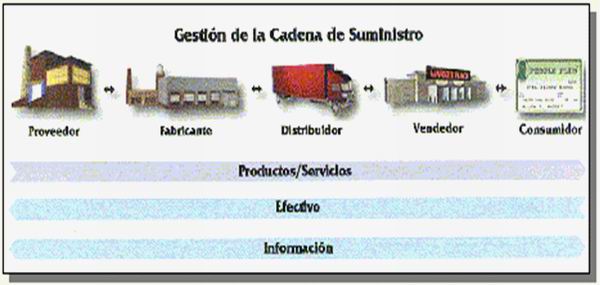 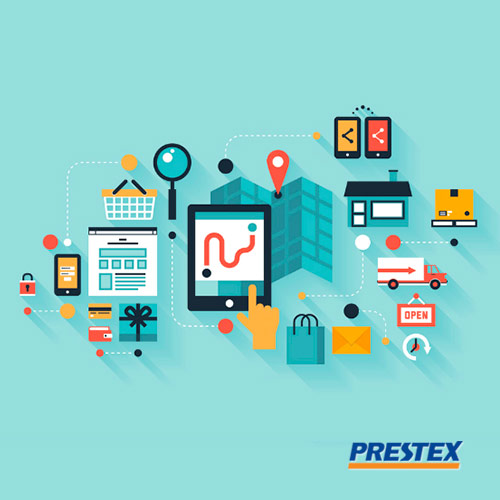 MARCO TEÓRICO
CADENA DE VALOR
La cadena de valor de Porter es una herramienta de gestión desarrollada por el profesor e investigador Michael Porter, que permite realizar un análisis interno de una empresa, a través de su desagregación en sus principales actividades generadoras de valor.
CADENA DE VALOR
MARCO REFERENCIAL
OPERACIONALIZACIÓN DE VARIABLES
RESULTADOS Y ANÁLISIS DE VARIABLES UNIVARIADO
OBJETIVO ESPECÍFICO 1
Identificar las falencias de la cadena de suministros en cada una de sus etapas y caracterizarlas.
OBJETIVO ESPECÍFICO 2
Gestionar de mejor manera la cadena de suministros de los diferentes procesos de elaboración de las Artesanías.
OBJETIVO ESPECÍFICO 3
Proponer mejoras en los procesos de la cadena de suministros para que se aumente la  productividad y la comercialización.
PROPUESTA
En la presente investigación realizada, se buscó identificar las diferentes falencias de la cadena de Suministros que se ha visto que la Unión Artesanal de Productores Progresistas de Masapán de Calderón, las que carecen de un inventario de producto terminado, al revisar la Logística de Salida se ha visto la necesidad de implementar un método que facilite a los artesanos llevar un control detallado de las artesanías elaboradas.
DESPACHO DE ARTESANÍAS
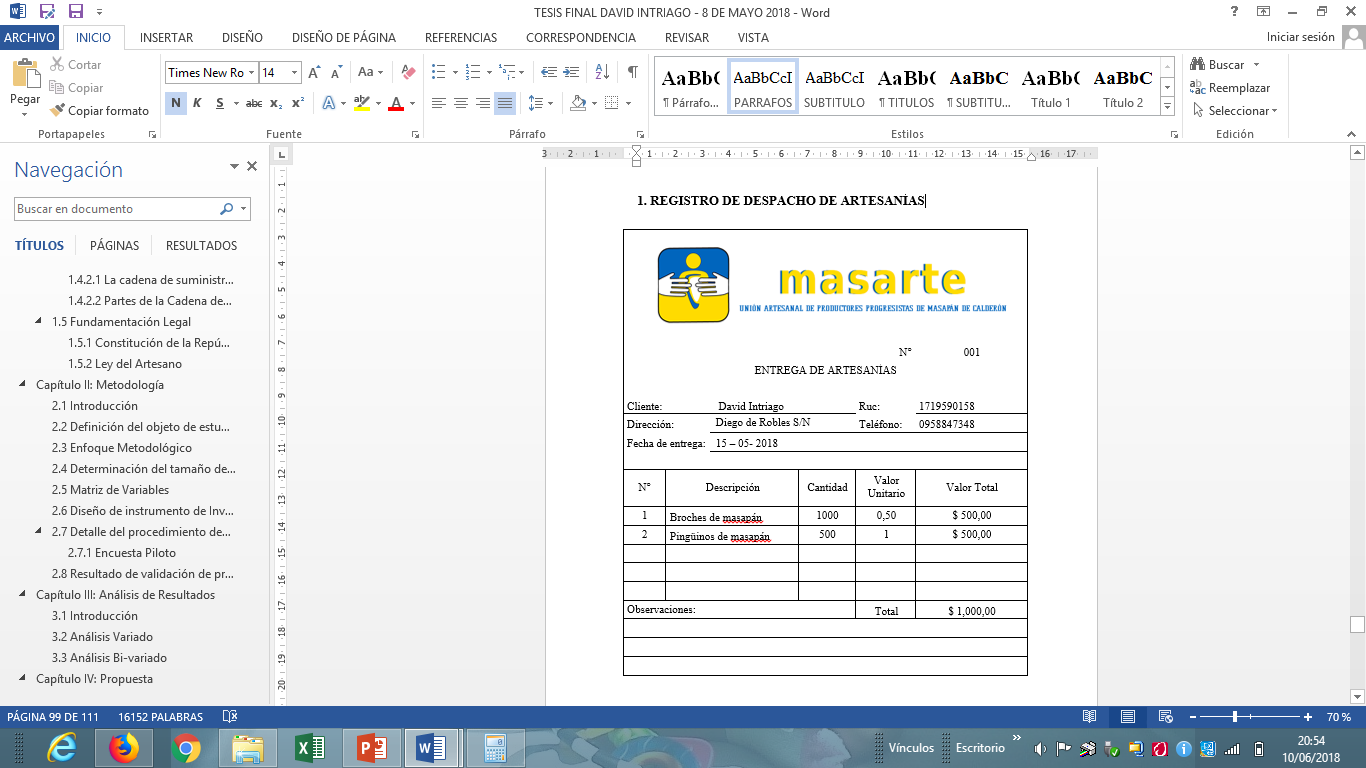 RECEPCIÓN DE MATERIAS PRIMAS Y SUMINISTROS
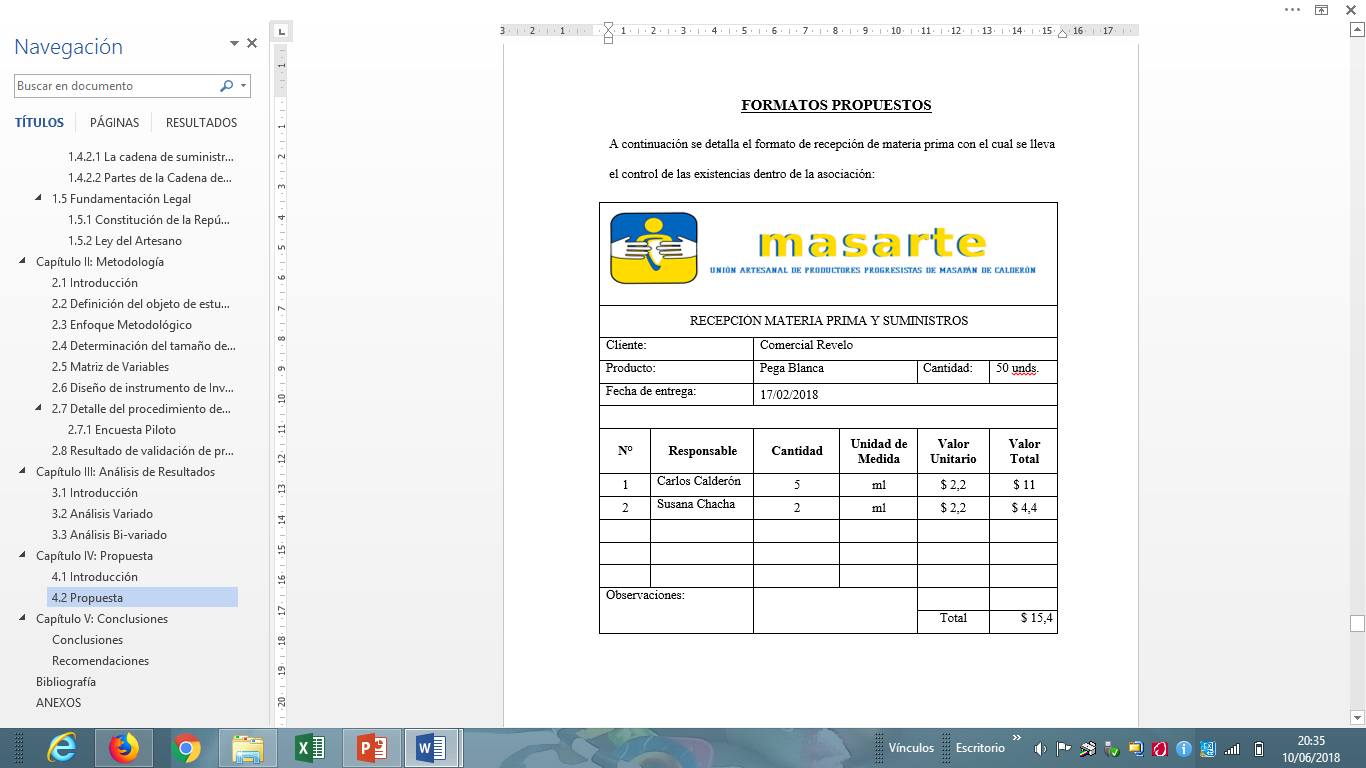 MANEJO DE INVENTARIOS
CONCLUSIONES
Se pudo evidenciar en la presente investigación, que la cadena de suministros de la Unión Artesanal de Productores de Masapán de Calderón tiene falencias en la Logística de Salida, siendo un elemento que conforma la cadena de suministros, se verificó que su inventario o stock de materiales, suministros y producto terminado no se encuentra registrado, para el debido control de existencias.
RECOMENDACIONES
En primer lugar se recomienda llevar el debido control de inventarios de los diferentes ingresos y egresos que existan en la bodega, de forma clara y precisa, con esto se podrá obtener una respuesta rápida ante futuros reclamos y/o pedidos solicitando información de las entregas.
Con el estudio realizado, se debe realizar revisiones periódicas del avance de la implementación de lo propuesto.
Es importante capacitar a los artesanos en computación para poder realizar los registros y llevar el control de las existencias, ya sean de los suministros, materiales o inventario de los productos terminados.
GRACIAS POR LA ATENCIÓN
ANEXOS
ANEXO 1
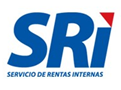 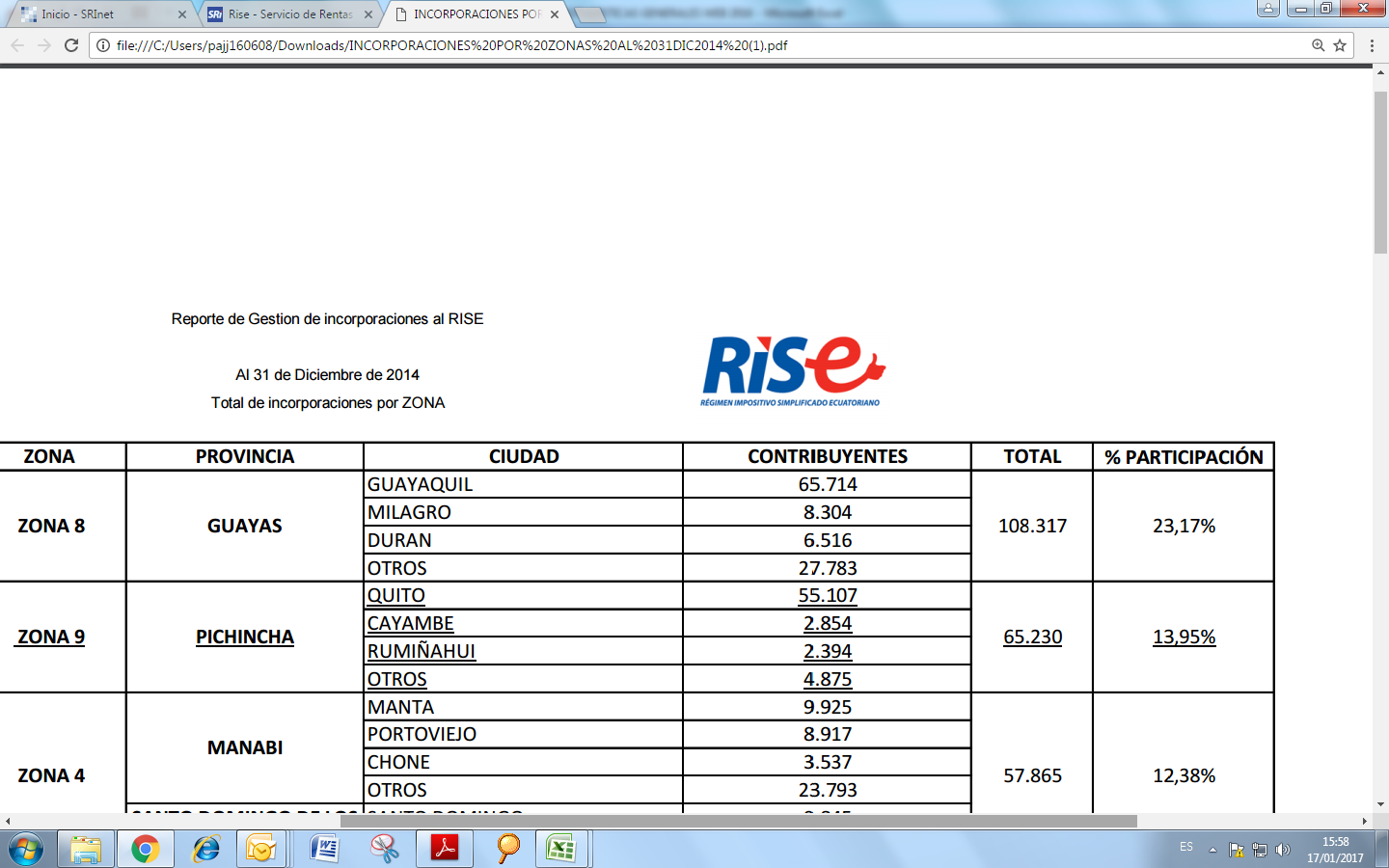 ANEXO 2
APORTE PIB
ANEXO 3